Alessandro Gallo
06/10/2022
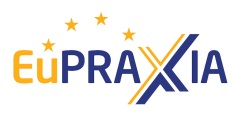 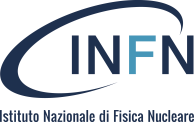 WA 4 – RF POWER PLANTS
To Do
Outcome closed actions & Decisions
On going actions
X-band klystron procurement is still the most important ongoing activity; 
Two separate tenders are progressing, for high power, high efficiency (CPI, Falone RUP) and high rep rate (Scandinova/Canon, Pioli RUP) tubes, conceived as direct orders;
The interest of the international X-band community (CERN, ST Trieste) for both developments (actually each of tender is in fact a technological devolpment in the field) is confirmed to be very high.
The procurement tender for the HE klystron is almost completed, CPI  signature of the contract is imminent. Price: around 1200k€, Timeline: to be agreed at 1st critical design and in any case <24months.
The approach to the guaranteed performance of the first HE tube resulted to be  prudent,  50 Hz at full specs, while 100 Hz could be reached at a reduced peak power ≤45 MW or reduced pulse duration ≤1.5 µs. Next tubes will likely reach full specs at 100 Hz.
For the high rep-rate tube we could not  place the order directly to CANON. The devised workaround consisted in purchasing a full station to Scandinova, that is anyway only a partial and temporary remedy.
CANON declared the feasibility of a 400 Hz, 20 MW, 2.5 µs klystron (E37217 model, 260 k€). It can be procured through other funds (PNRR).
First contact with THALES as a possible alternative X-band tube provider resulted interlocutory, CERN has proposed a 24 months road map supporting the production  of a 1st tube, THALES is evaluating.
Concluding the CPI tender and organization of a kick-off meting; 
Finalizing the Scandinova tender for a full station incorporating the CANON X-band tube.
In parallel continuing dialogue with CANON to overcome the “ban” against italian public institution. A new Canon-Europe corporate should be presented soon, hope this will change the relationship.
Start contacts for the C-band high rep rate station procurement (not included in the Eupraxia R&D program, but inserted in the Rome Technopole project - PNRR).
Alessandro Gallo
05/04/2022
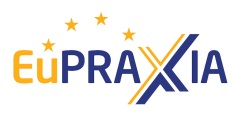 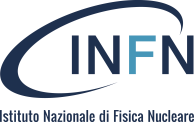 WA 4 – RF POWER PLANTS
Upcoming milestones
Potential risks
General Status
CPI tender conclusion;

Scandinova tender progress;

First operation of TEX facility (waiting for authorization from regulation agencies)
DELAYS

INCREASING COSTS
Business as usual
But some issues leaning to the critical side
Achievable, but delay is accumulating because of the mentioned difficulties